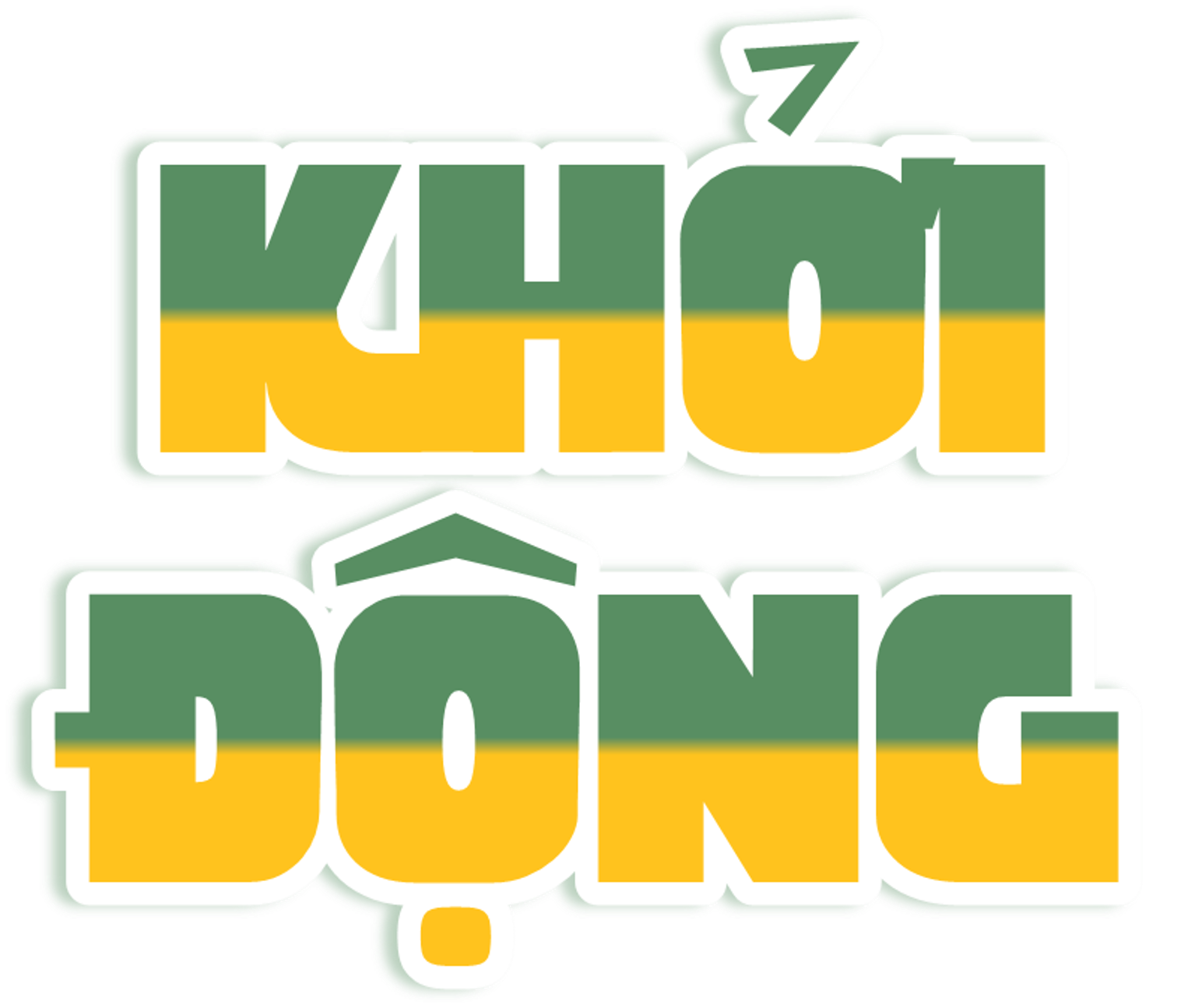 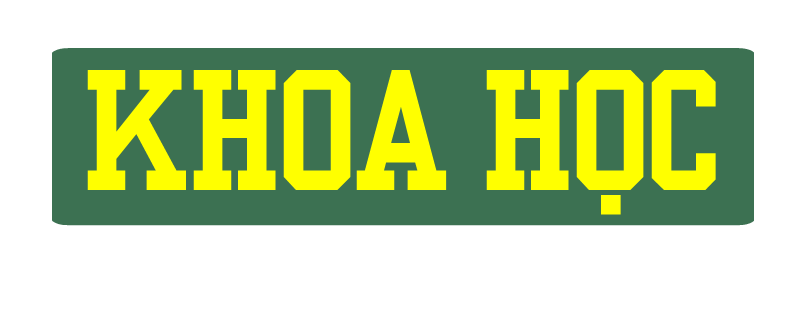 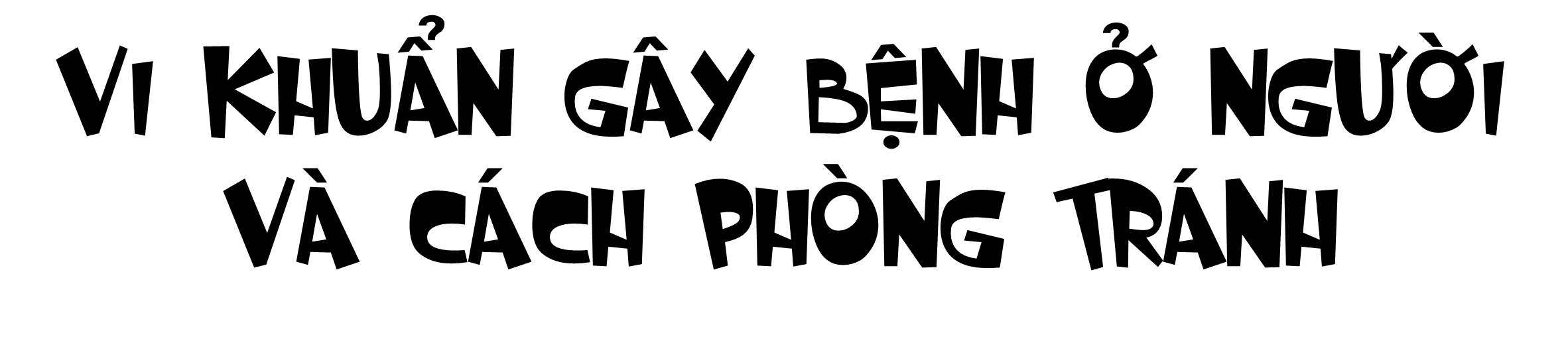 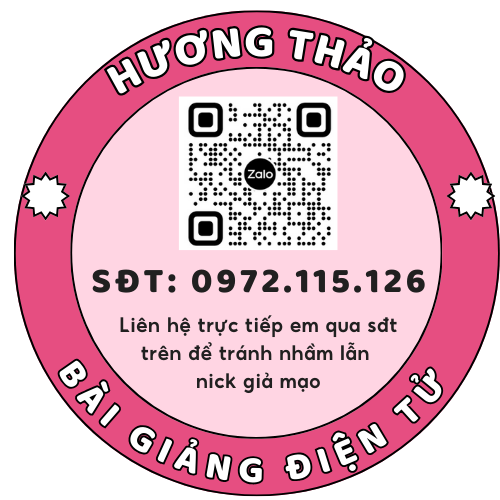 [Speaker Notes: Ngoài các vi khuẩn có lợi ra thì xung quanh chúng ta có rất nhiều vi khuẩn có hại. Bệnh sâu răng do vi khuẩn gây ra, đây là một bệnh phổ biến, đặc biệt ở trẻ em mà các con cần có hiểu biết để phòng tránh.]